Адаптації дітей до дошкільного навчального закладу
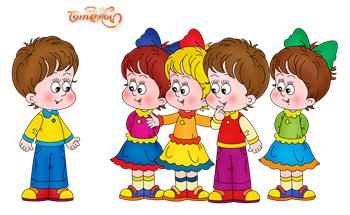 Підготувала: практичний психолог Студянського ДНЗ  - Зведенюк Л.М.
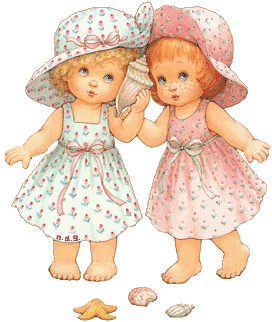 Адаптація (з лат. «пристосування») – складний процес пристосування організму до оточення, що проходить на різних рівнях: фізіологічному соціальному, психологічному.
Види адаптації
Фізіологічна адаптація – реакція функціональних систем організму, яка найбільш повно відповідає потребам певної ситуації
Соціальна адаптація - постійний процес активного пристосування індивіда до умов соціального становища, а також результати цього процесу .
Ступені адаптації
Легкий 
1-16 дн.
Радісний чи стабільно спокійний емоційний стан. Дитина контактує з дорослими, ровесниками, предметами, що її оточують. Досить швидко звикає до нових умов.
Емоційний стан дитини може бути нестійким. Протягом дня для малюка характерна плаксивість: крик, плач під час розлуки і зустрічі з батьками та близькими людьми. Ставлення до однолітків зазвичай байдуже.
Середній  
16-32 дн.
Погіршується сон, апетит. Малюк може перебувати в активному емоційному стані. Або навпаки, може бути пасивним, пригніченим, напруженим, уникати спілкування з однолітками, сторонитися і відмовлятися від участі в будь-якій діяльності.
Важкий  
32дн-декілька      тижнів
Адаптація дітей до умов ДНЗ
Робота перед адаптаційним періодом
Робота у період адаптації
1-й етап
Підготовчий
3-й етап
Аналіз та висновки
2-й етап
Діагностичний (психолого-педагогічного супроводу)
Робота ДНЗ 
у передадаптаційний період
Робота з батьками
Медико-психолого-педагогічна служба ДНЗ:
Проведення семінару «Адаптація дітей до умов ДНЗ»
Узгодженість дій батьків і педагогів 
Вивчення психолого-педагогіч-ної, методичної, науково-популярної л-ри з проблеми адаптації дітей
Створення предметно-розвивального середовища, у якому дитина почувала б себе комфортно і захищено
Ознайомлення з медичною документацією
Аналіз анкетування батьків
Прогноз протікання адаптації, виявлення «групи ризику»
Батьківські збори, День відкритих дверей
Первинний запис та бесіда з завідувачем ДНЗ
знайомство з умовами перебування у ДНЗ, характеристикою вікових можливостей, показниками розвитку дітей раннього віку;
знайомство з особливостями адаптаційного періоду та факторами, від яких залежить його протікання;
анкетування; 
презентація приміщень ДНЗ;
рекомендації, консультації, поради;
укомплектування груп; 
розробка послідовного прийому дітей в групу;
розробка «гнучкого» режиму для кожної дитини тощо
Робота ДНЗ у період адаптації
Етап психолого-педагогічного супроводу
(вересень-жовтень)
Етап аналізу та висновків (листопад-грудень)
Поетапний прийом дітей до групи
Спостереження за поведінкою дитини
Організація релаксаційних хвилинок
Консультації для батьків
Діагностика фізичного та нервово-психічного розвитку дітей
Виявлення рівня розвитку дітей та їх комунікативної діяльності
Виявлення типу темпераменту кожної дитини
Обробка результатів 
Виявлення дітей з важким ступенем адаптації
Індивідуальна робота з дітьми
Рекомендації батькам та педагогам з проведення корекційно-розвивальних занять з дітьми
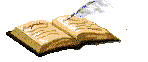 Дитя, неначе той росток,Росте, до сонечка смієтьсяЖиття складне – Не все в нім, зразу, удається,Допомогти, підтримати, навчити,Можливість дати дитині жити,Не завтра, і не потім, а завжди!
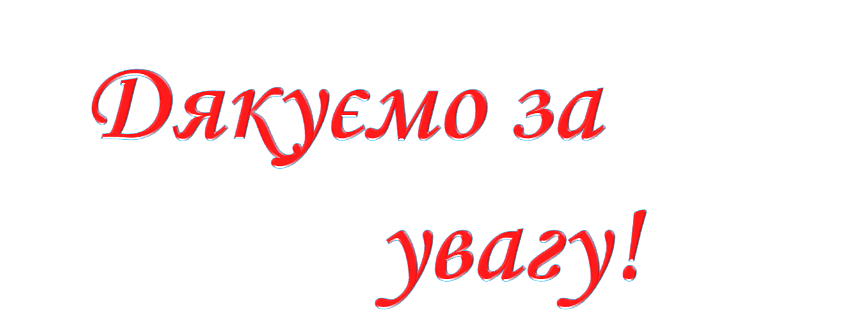 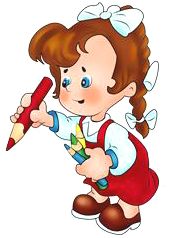